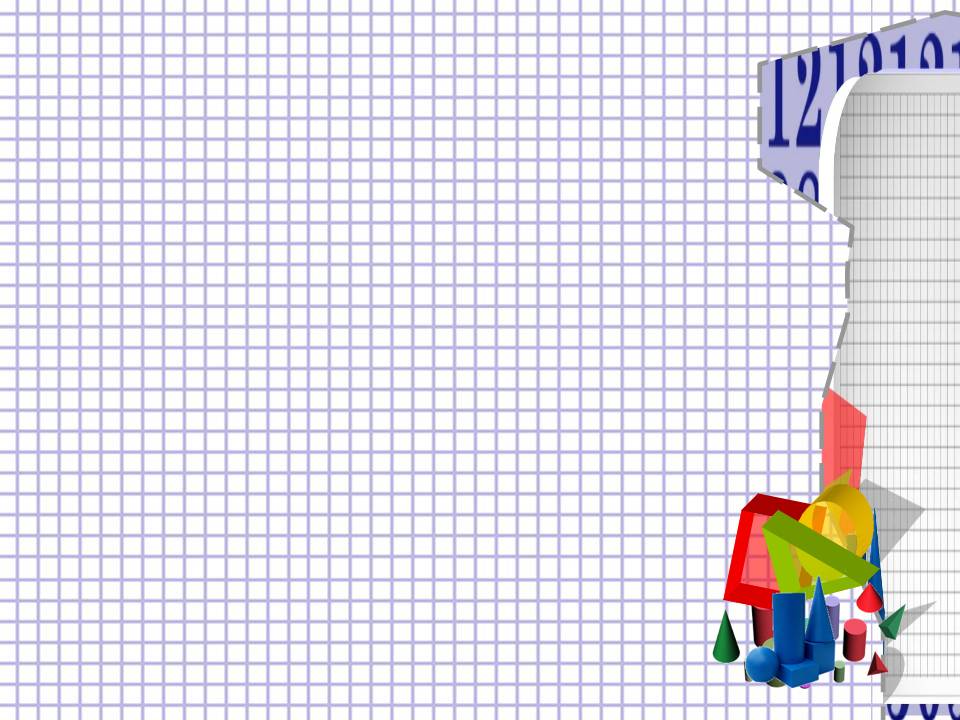 Мониторинг
Обученности
Учащихся
1 классов
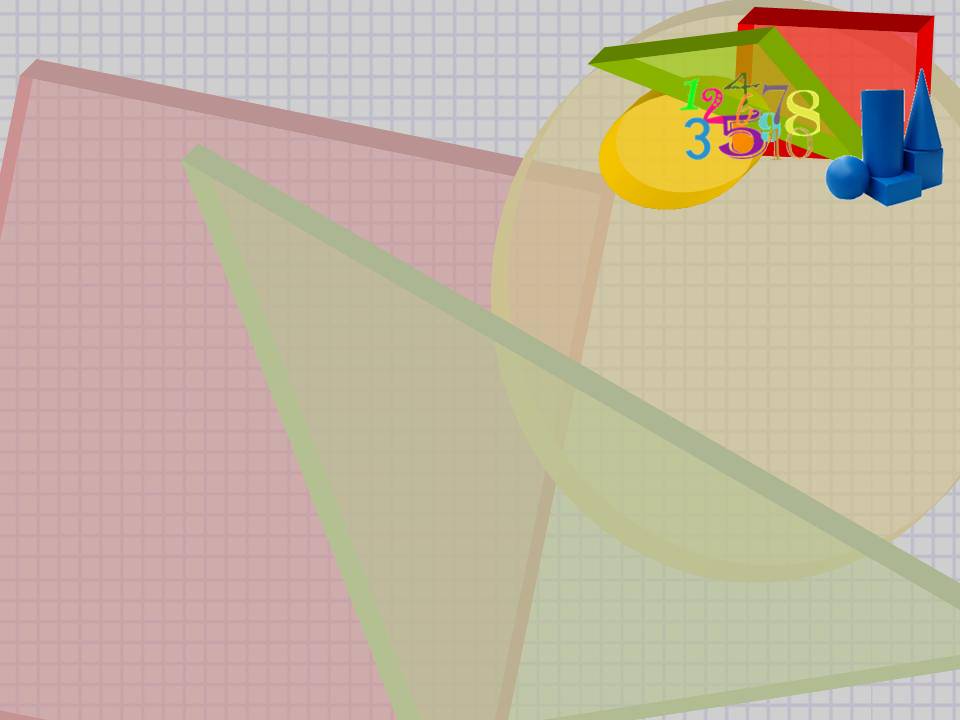 Основные принципы
 безотметочного обучения
дифференцированный подход
критериальность
приоритет самооценки
гибкость и вариативность инструментария оценки
сочетание качественной и количественной составляющих оценки
естественность процесса контроля и оценки
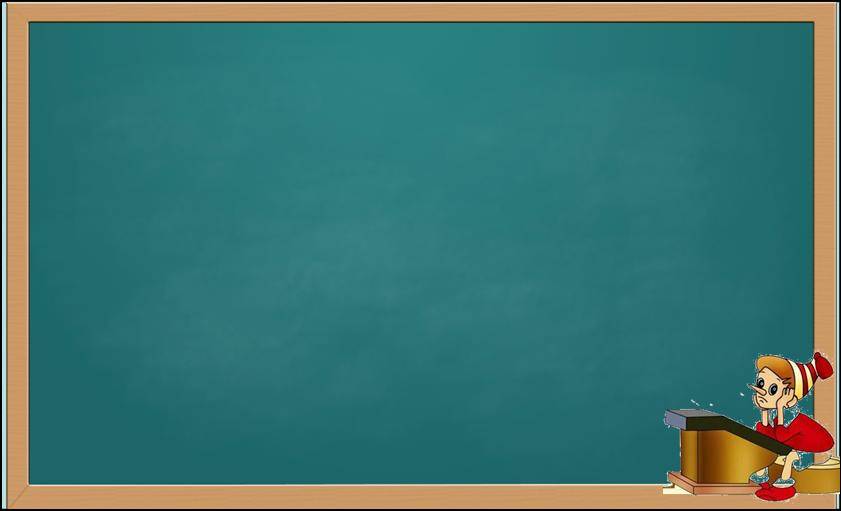 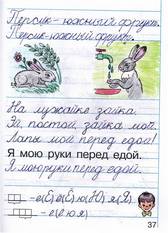 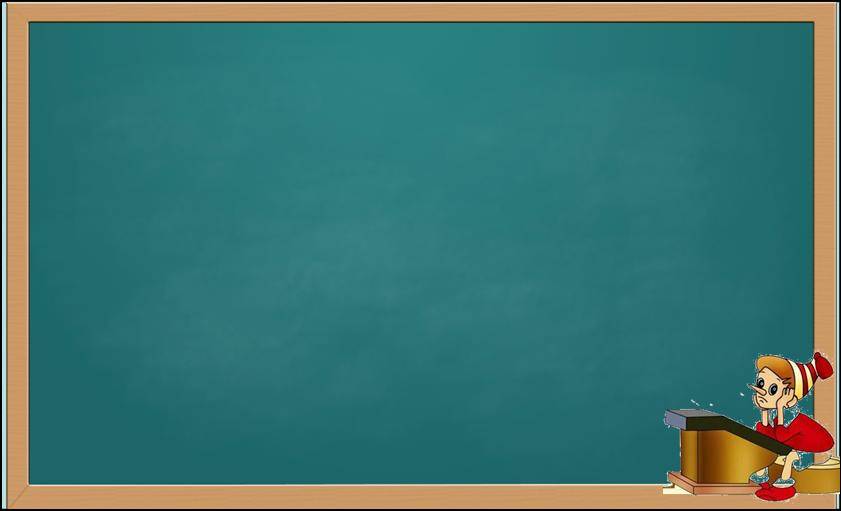 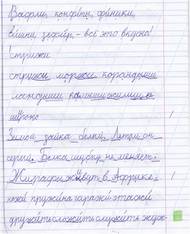 - «Я справился отлично»
-«Мне надо ещё работать»
	    - «Мне нужна помощь»
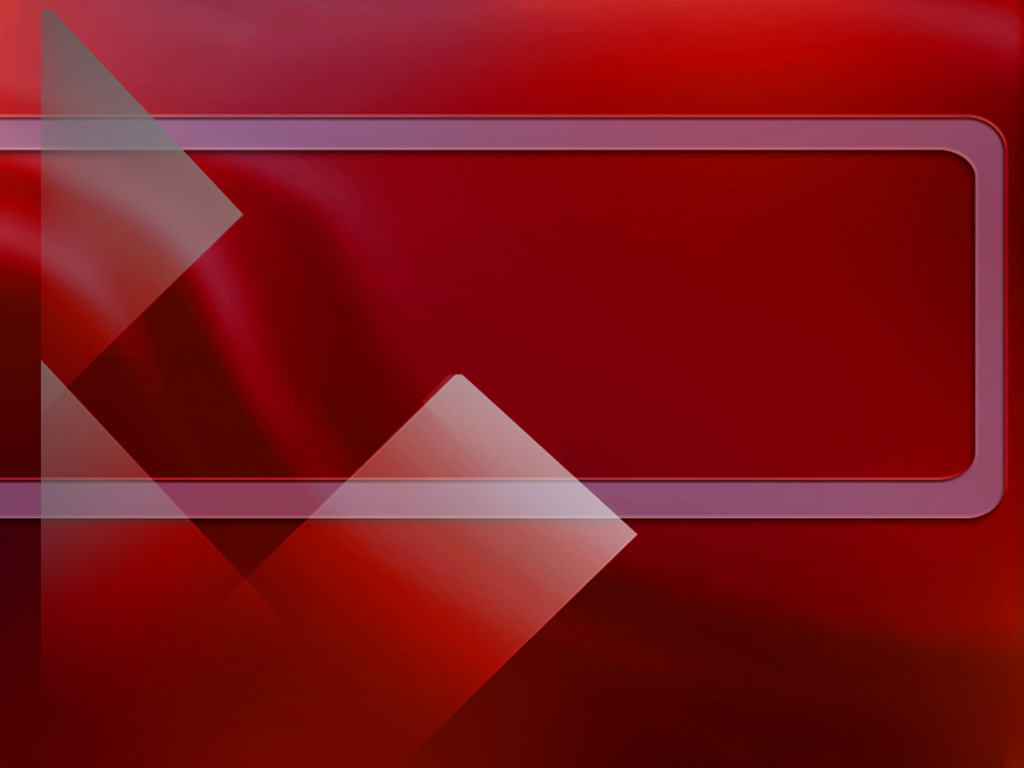 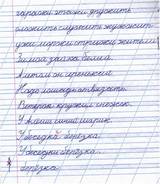 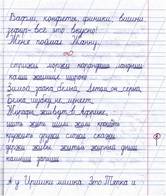 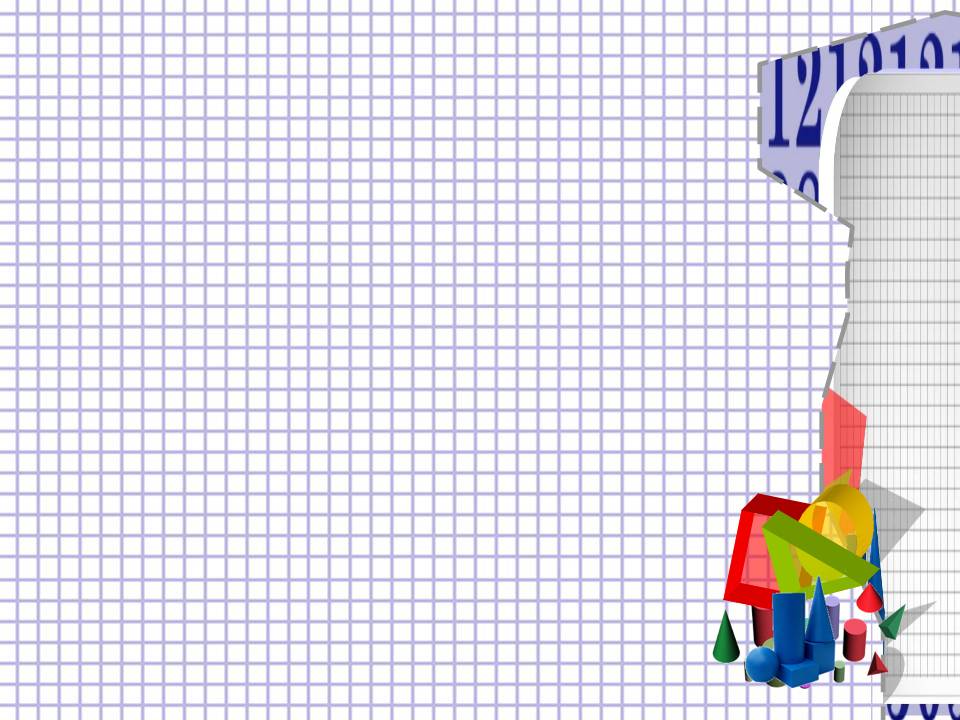 Изученные орфограммы в корне слова
Будут отмечены неизученные орфограммы
Орфограммы сильных позиций
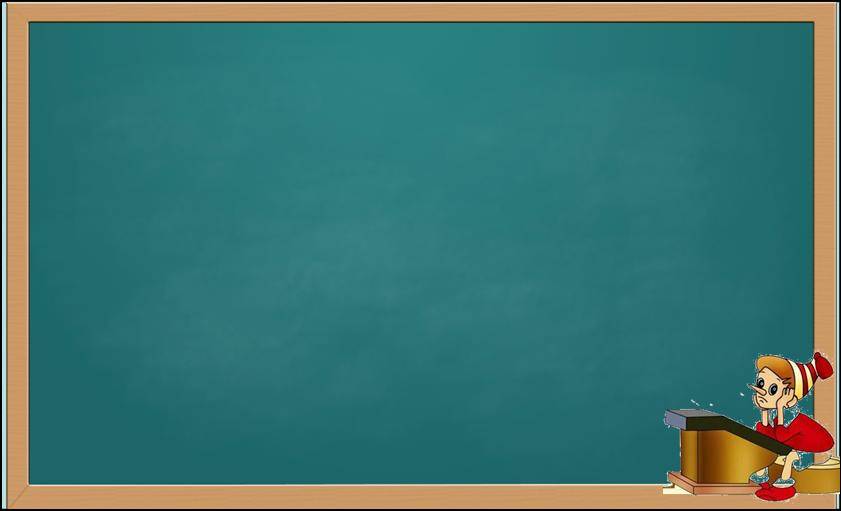 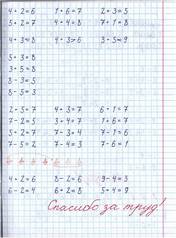 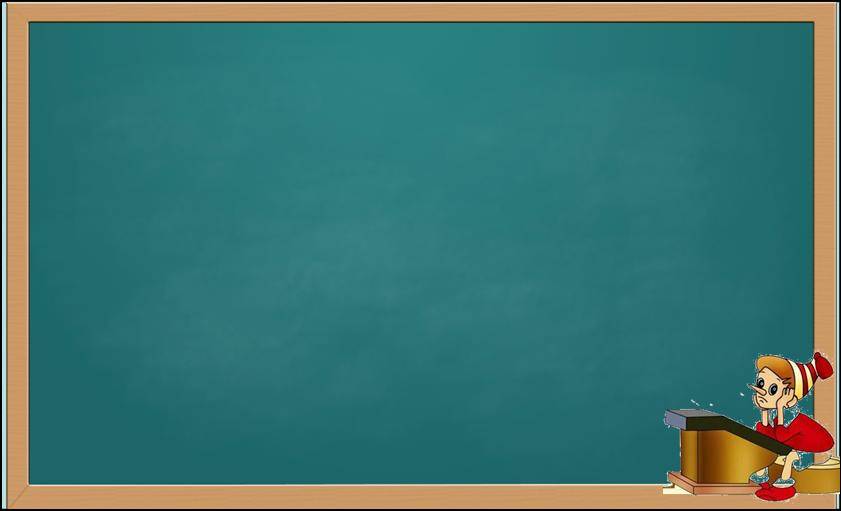 1 - Ума палата

2 - Это успех

3 - Сделано наспех
 – сделано на смех.

4 - Терпение и труд
 – всё перетрут.

5 - К большому терпению 
придёт и умение.

6 - Захотел – сделал!

7 - Нерадивый дважды дело делает!
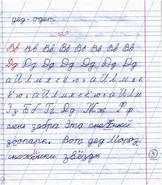 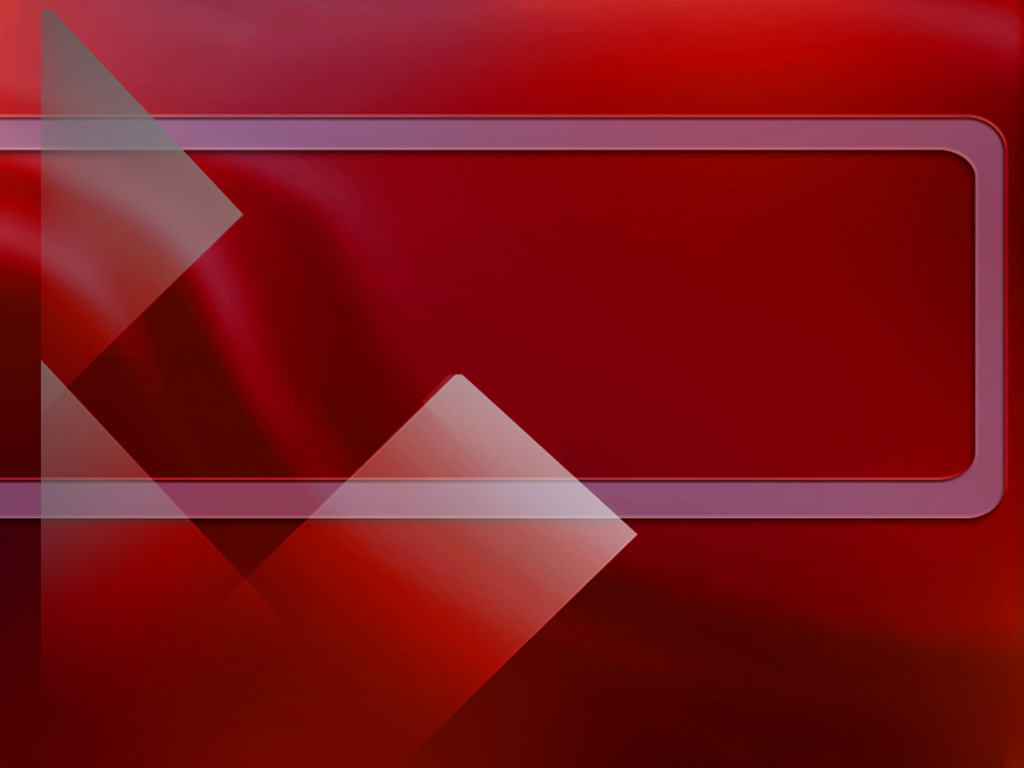 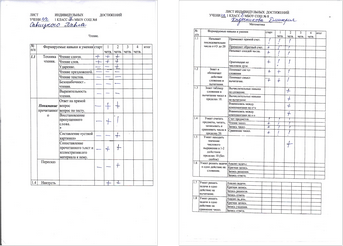 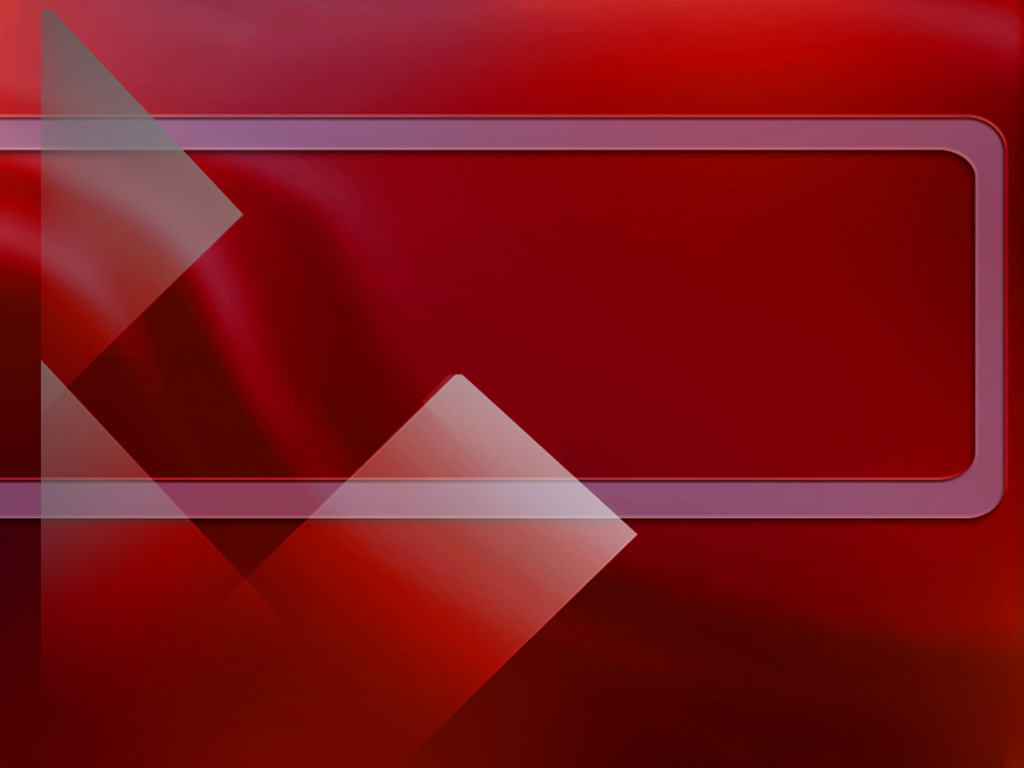 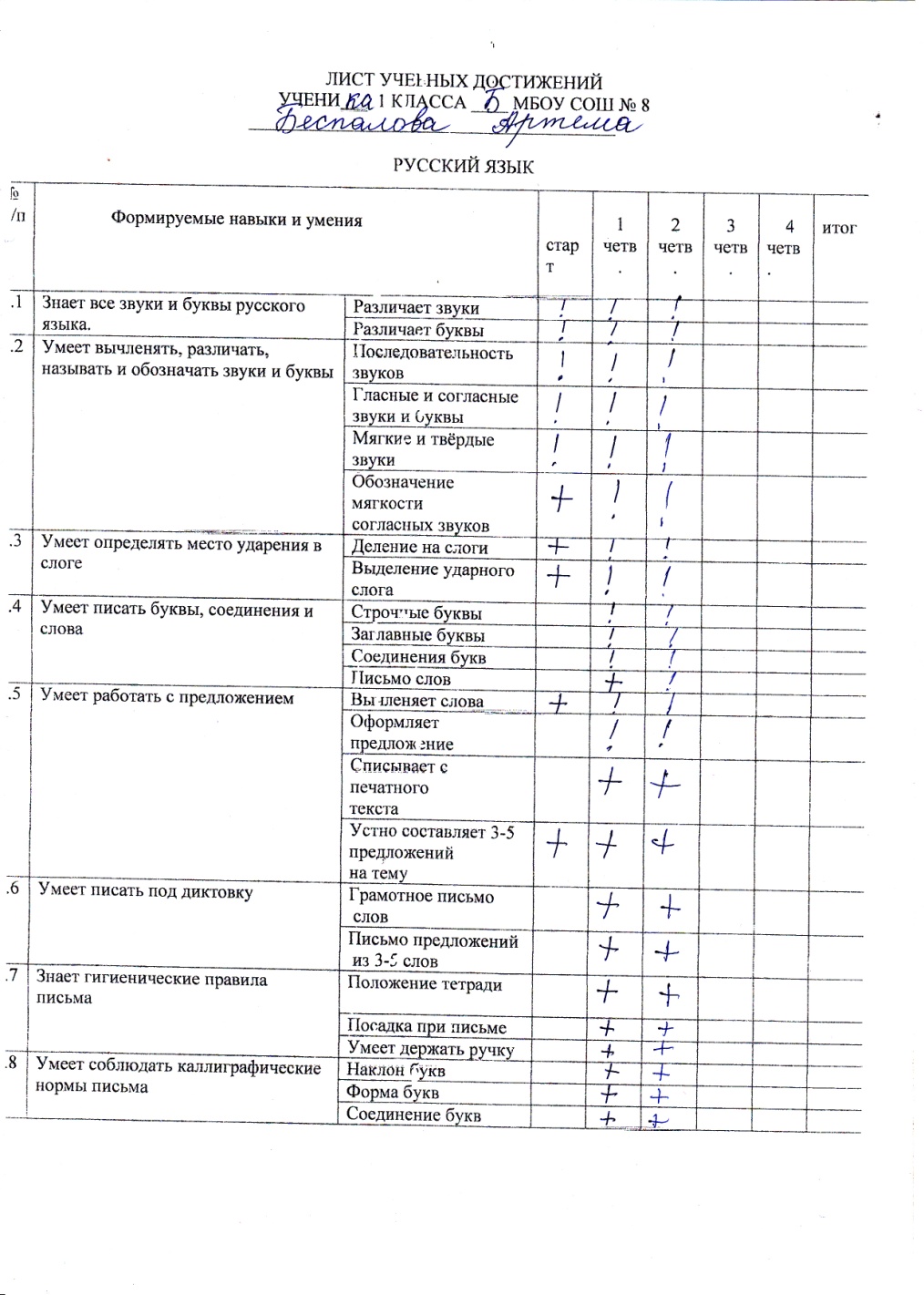 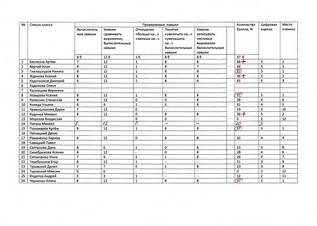 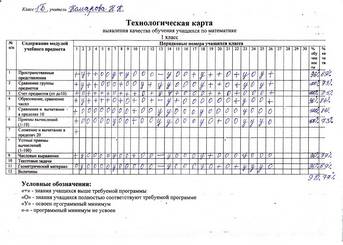 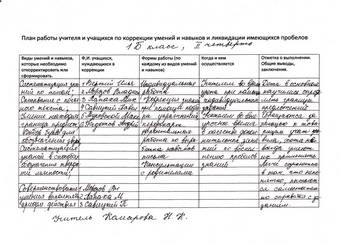 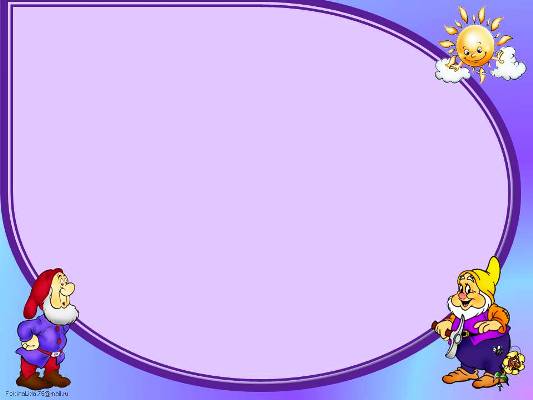 Здоровьесберегающая – опирается на технологию педагогической
 поддержки,  которая основывается на эмоционально доброжелатель-
ном  фоне  оценивания,  сотрудничестве  и  взаимопонимании  всех 
 участников учебно-воспитательного процесса. Обучение оценочной 
деятельности происходит через личностную поддержку ребёнка.
Психологическая –  связана  с   развитием  адекватной   самооценки
 ребёнка, которая способствует успешной адаптации и самореализации  личности  младшего школьника. В этом случае становится возможным внутреннее принятие оценки учеником, она начинает помогать ребёнку учиться.  Развитие адекватной самооценки возможно при содержательном  оценивании, связанном с преодолением таких проблем, как страх  перед  наказанием, мания несправедливых обид, озлобленность,  равнодушие,  угнетённость и т.д.
Динамическая – связана с формированием целостного понятия об оценочной деятельности, с присвоением коэффициента эффективности обучения, при котором основанием в оценке становится критерий относительной успешности. Представление учащихся о разных способах видах и формах оценивания даёт возможность получения объективной оценки собственного развития, так как оно может быть измерено различными способами и шкалами.
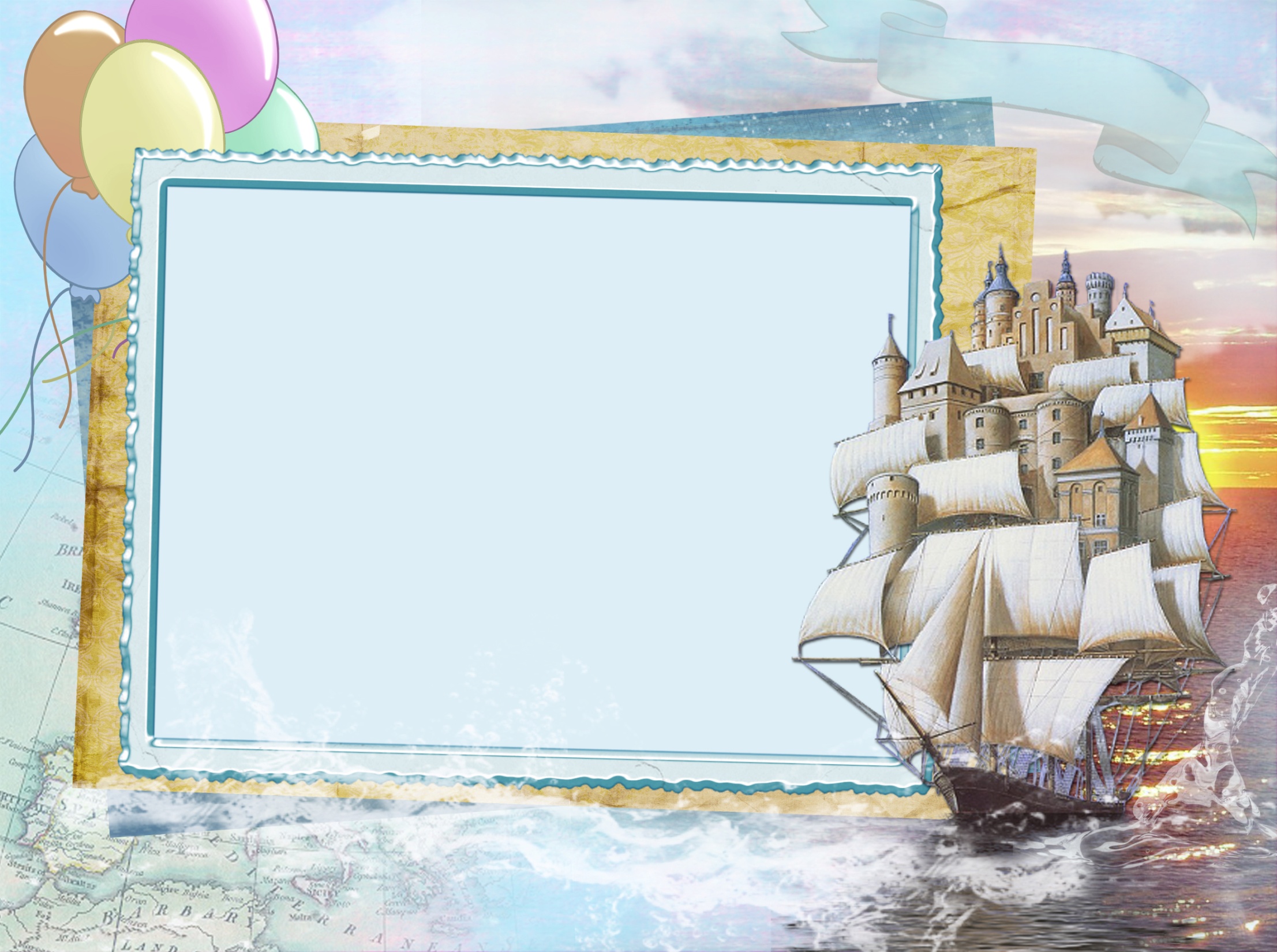 Правила «оценочной безопасности»
Не скупись на похвалу
Хвали исполнителя, критикуй только исполнение.
«На бочку дёгтя – ложка мёда»
Ставь перед ребёнком конкретные цели.
« За двумя зайцами…».
«Формула опять ты не…» - верный способ выращивания  неудачников;
Учитель, начни практику оценочной безопасности с собственной самооценки!
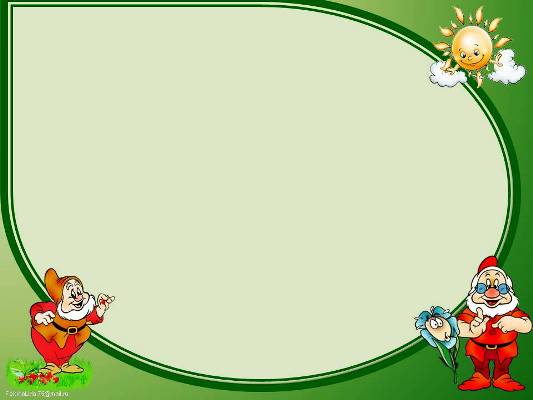 Желаем удачи!